Welcome
Assessment at the end of Key Stage One
Non-statutory
Assessment at the end of Key Stage One
When did KS1 statutory assessment start?
Why has it become non-statutory?
What/who are we doing assessment for?
What is tested under this system?
How is it tested?
How is it marked?
What will children know about it?
What will parents know about it?
When will it all happen?
How can you help?
QUESTIONS
History of this assessment process?
A revised National Curriculum was introduced in September 2014 (more challenging, more demanding)
2024 –first time the assessments for the end of Year 2 were non-statutory (process cancelled in 2020 and 2021)
What / who are we doing it for?
ascertain what pupils have achieved in relation to the areas of the national curriculum
JHSW Accountability for the attainment and progress made by pupils 
inform parents and schools(?) about the performance of individual pupils 
enable benchmarking between schools, as well as monitoring performance locally and nationally(?)
What is tested under the system?
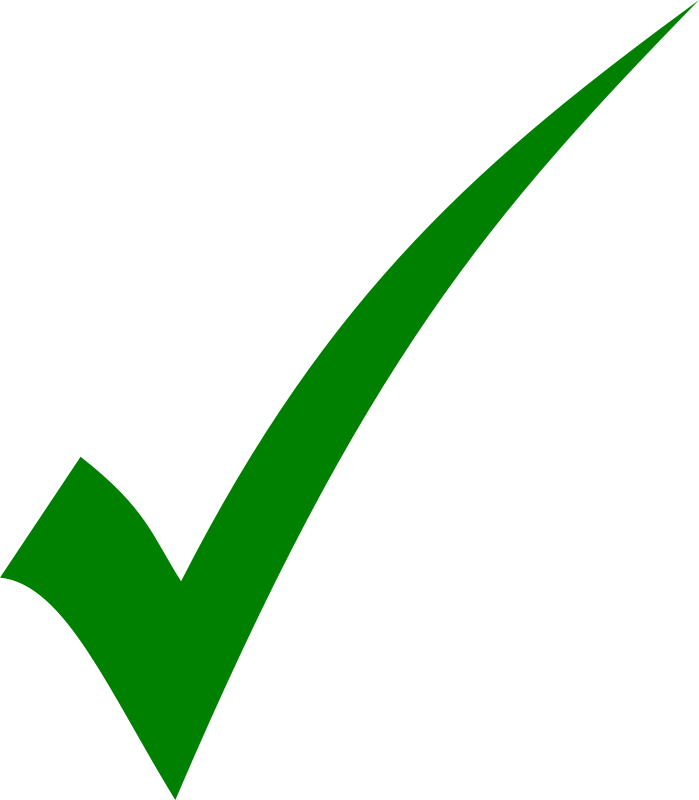 ENGLISH 
Reading
Spelling, Grammar, punctuation

MATHS

ENGLISH
Speaking & Listening                  BUT….
Writing                BUT……

SCIENCE              BUT…..
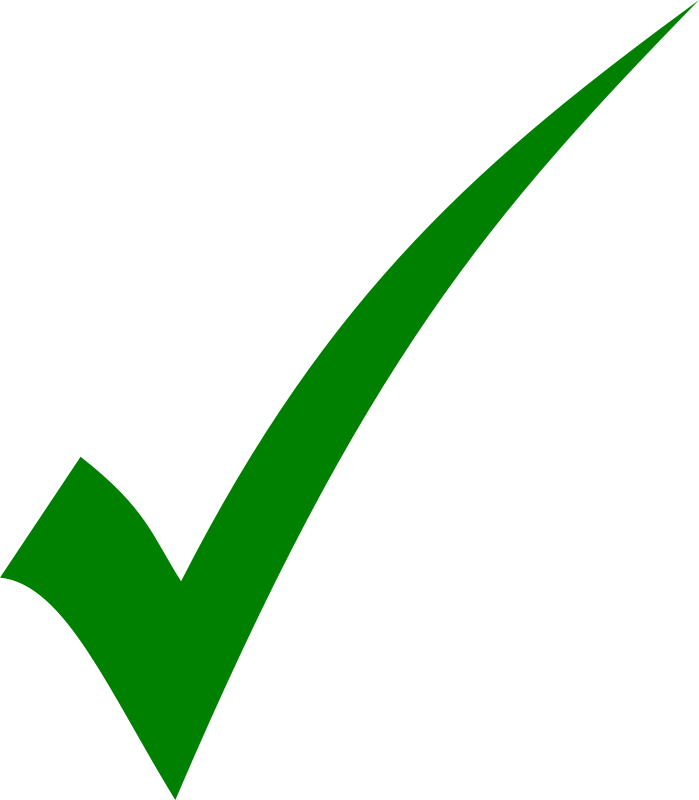 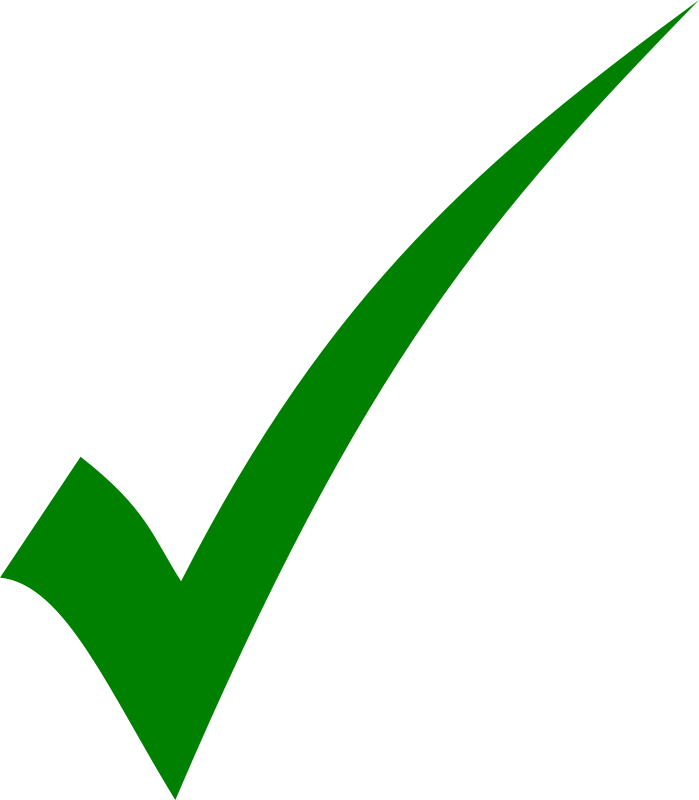 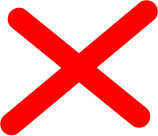 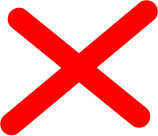 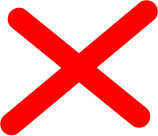 How is it tested?
Test papers
READING
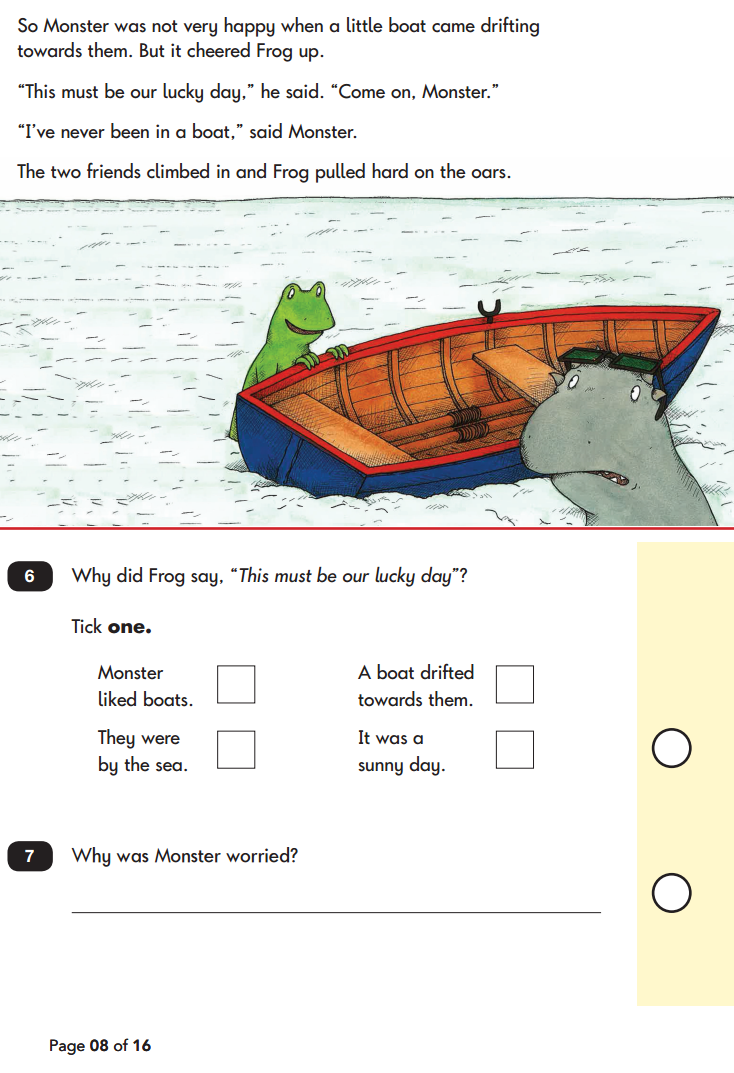 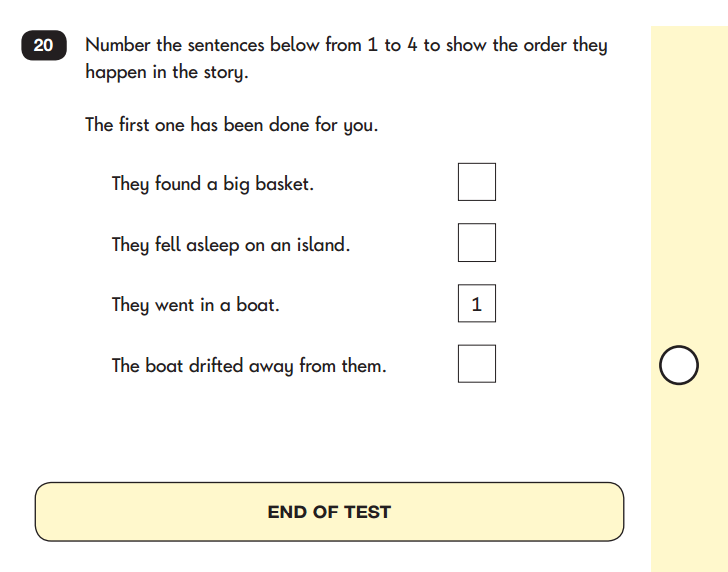 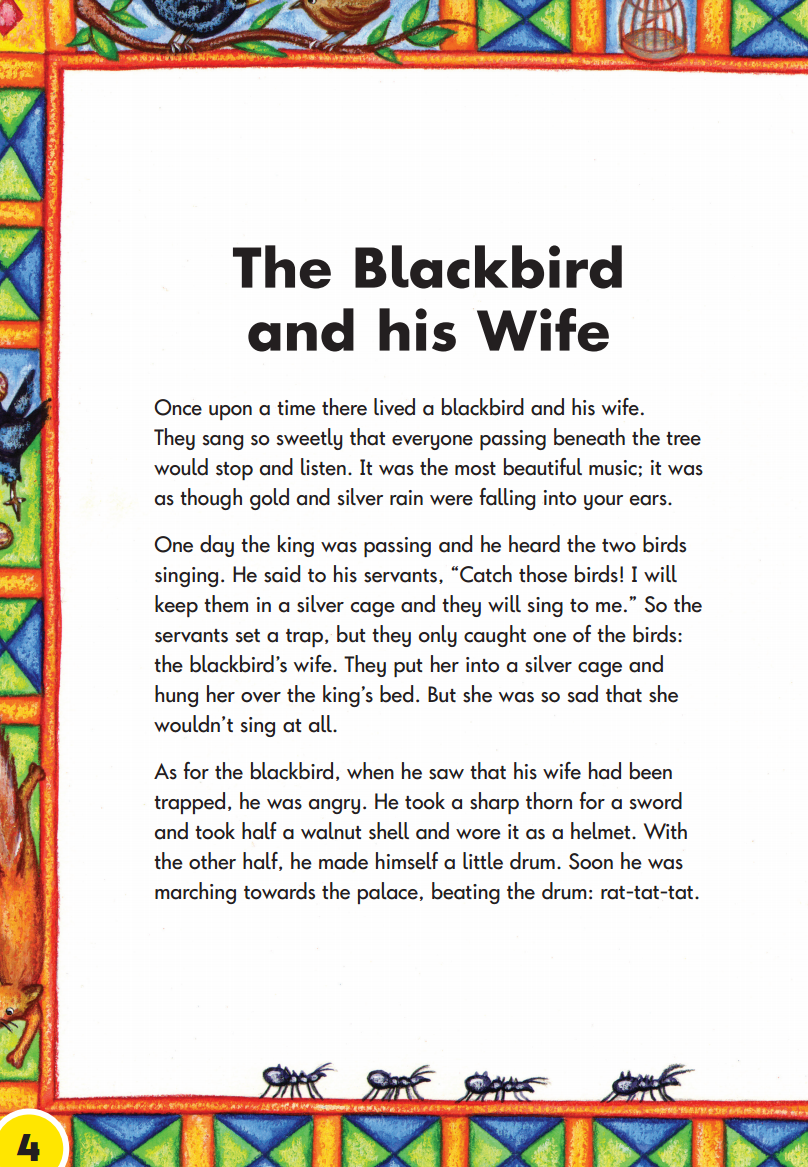 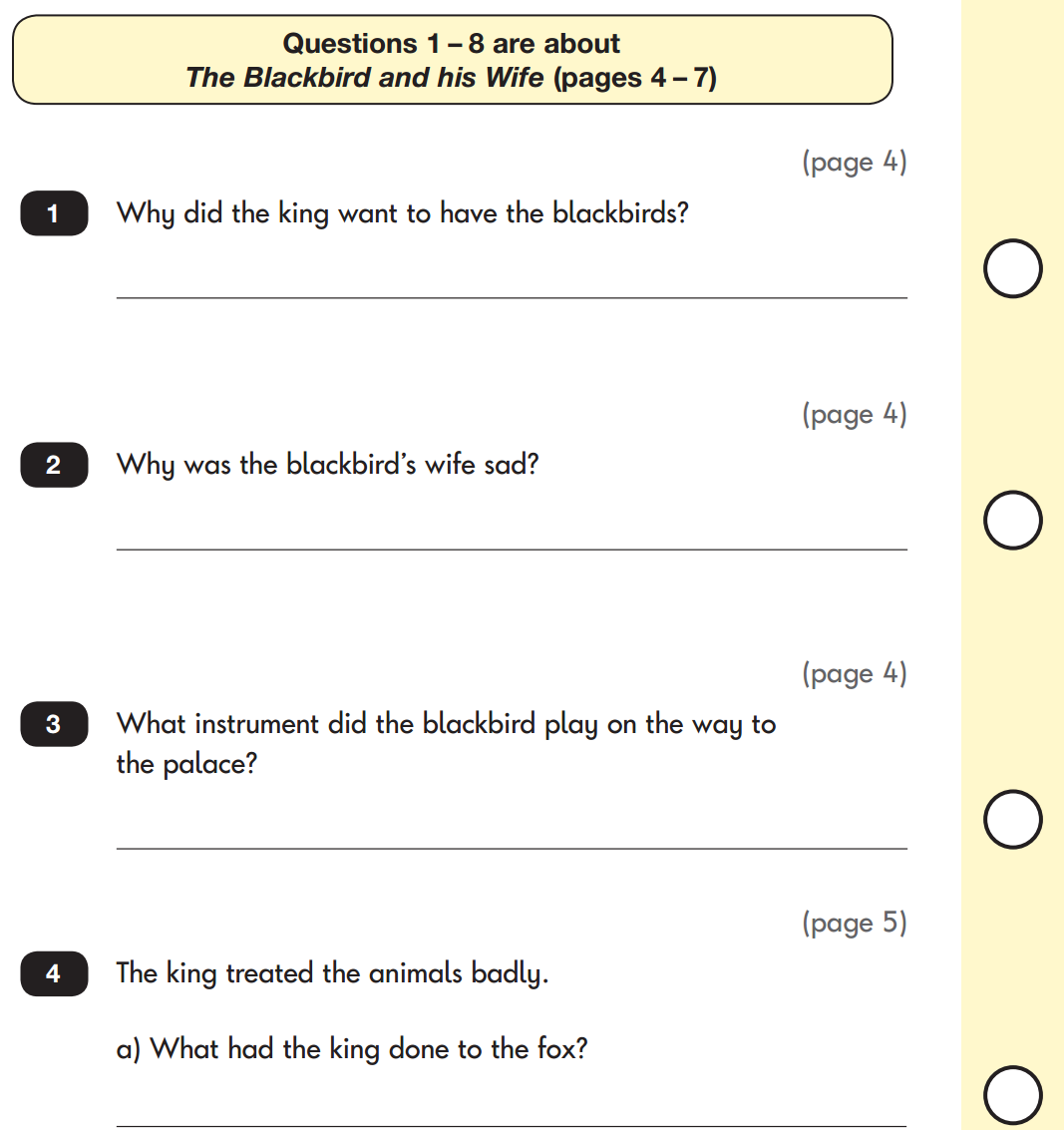 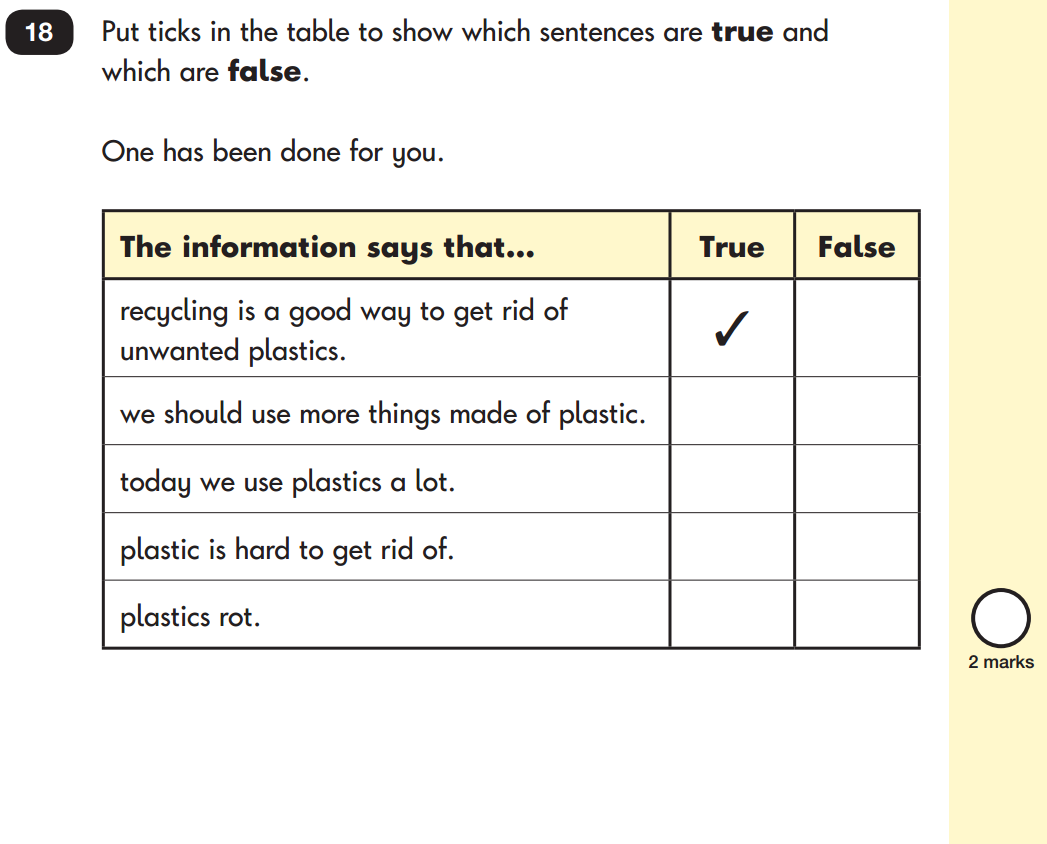 SPELLING, GRAMMAR & PUNCTUATION
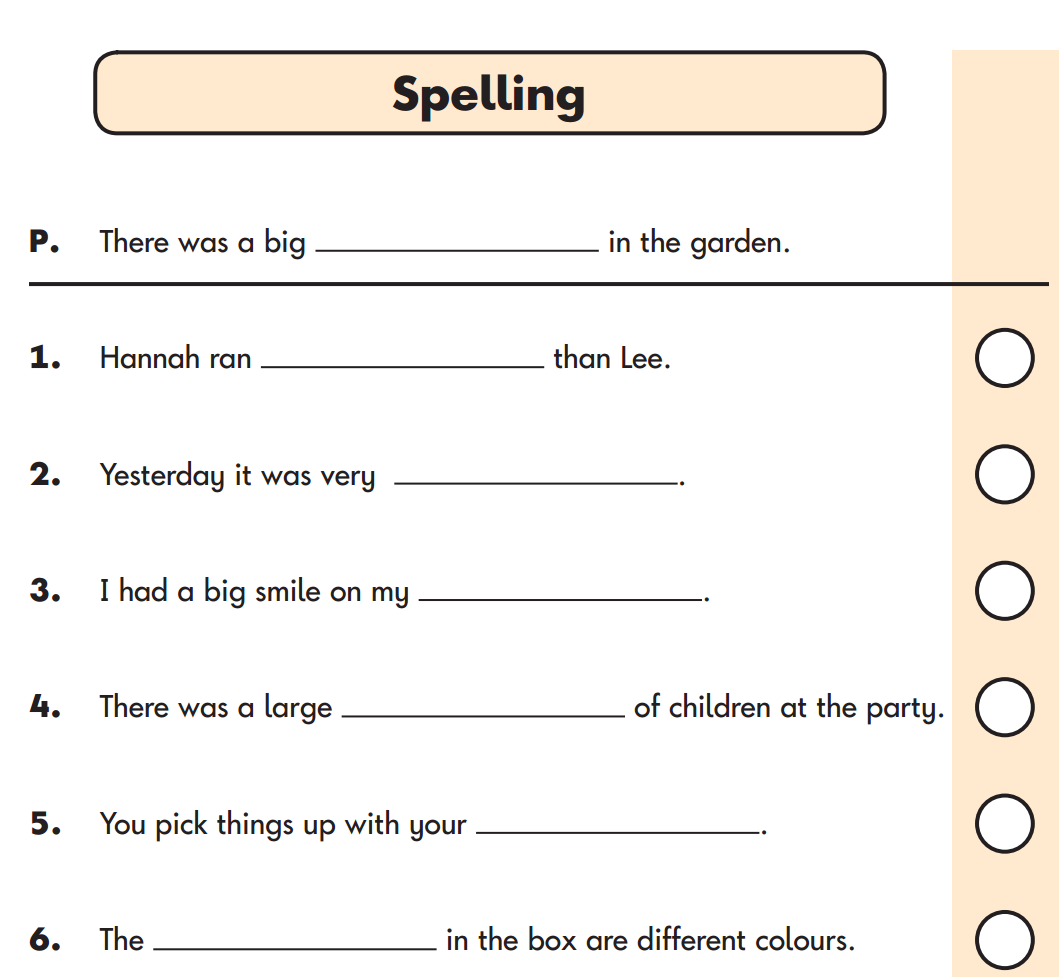 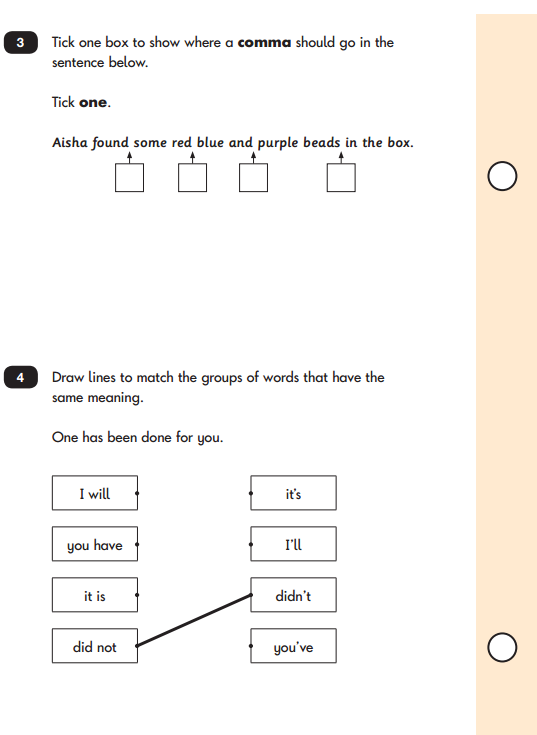 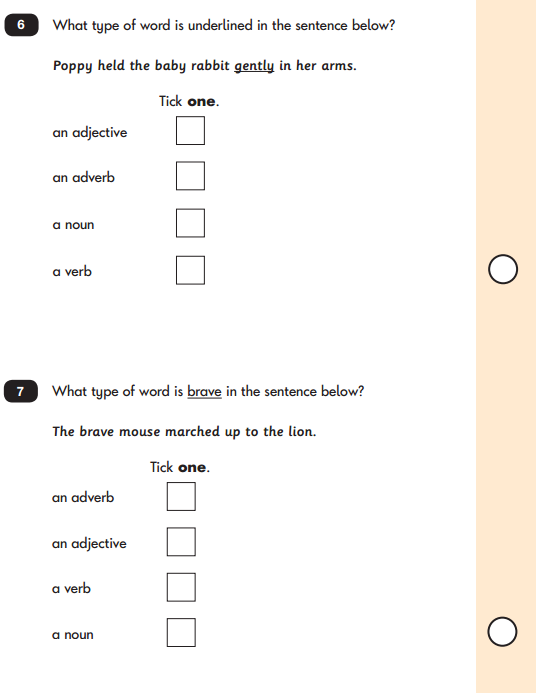 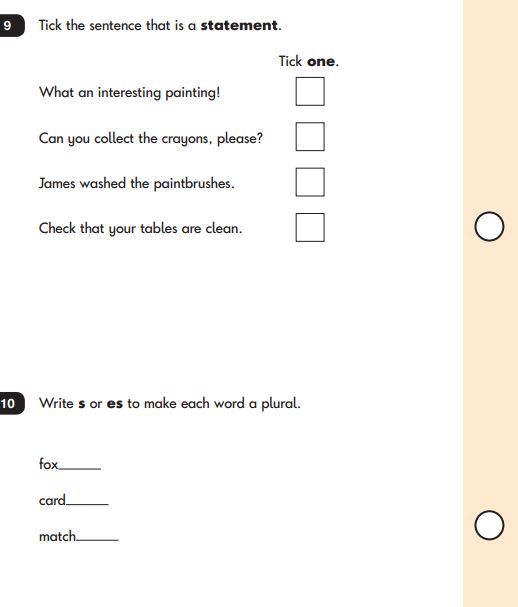 MATHS
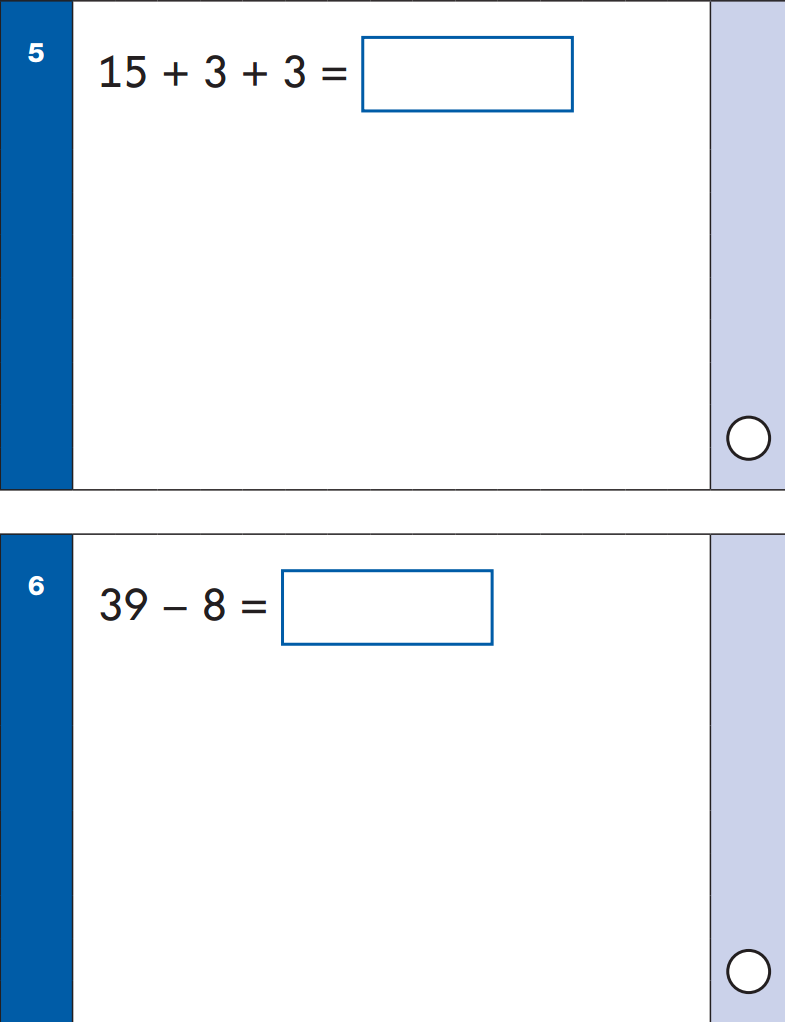 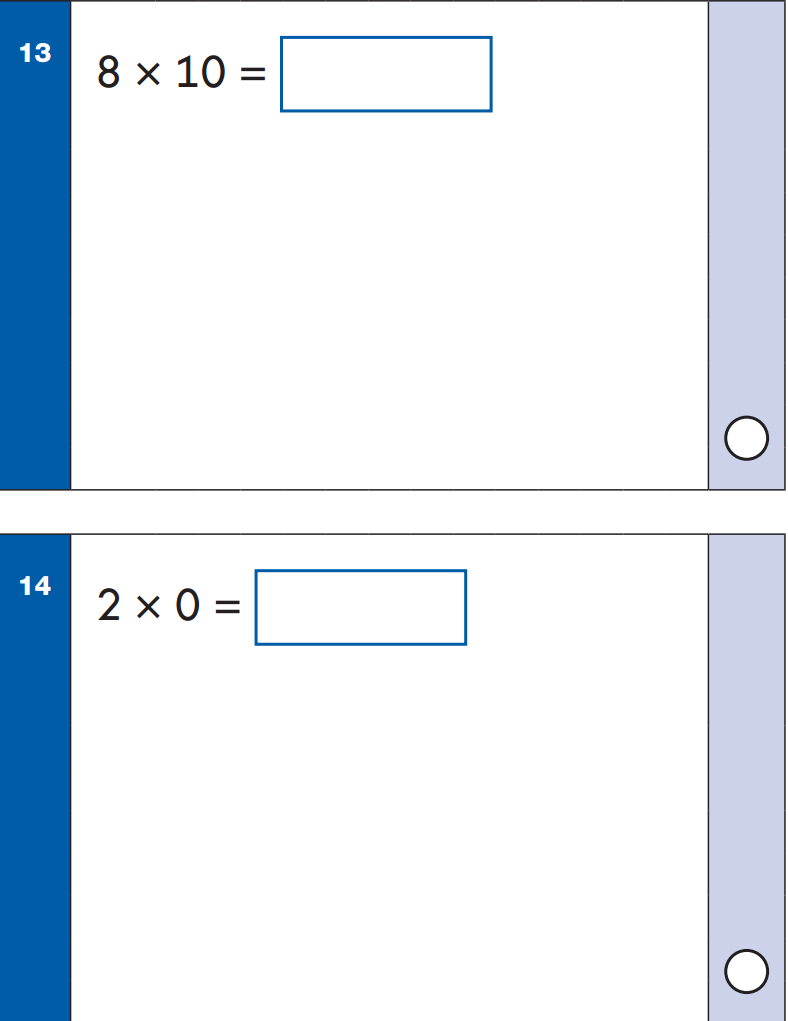 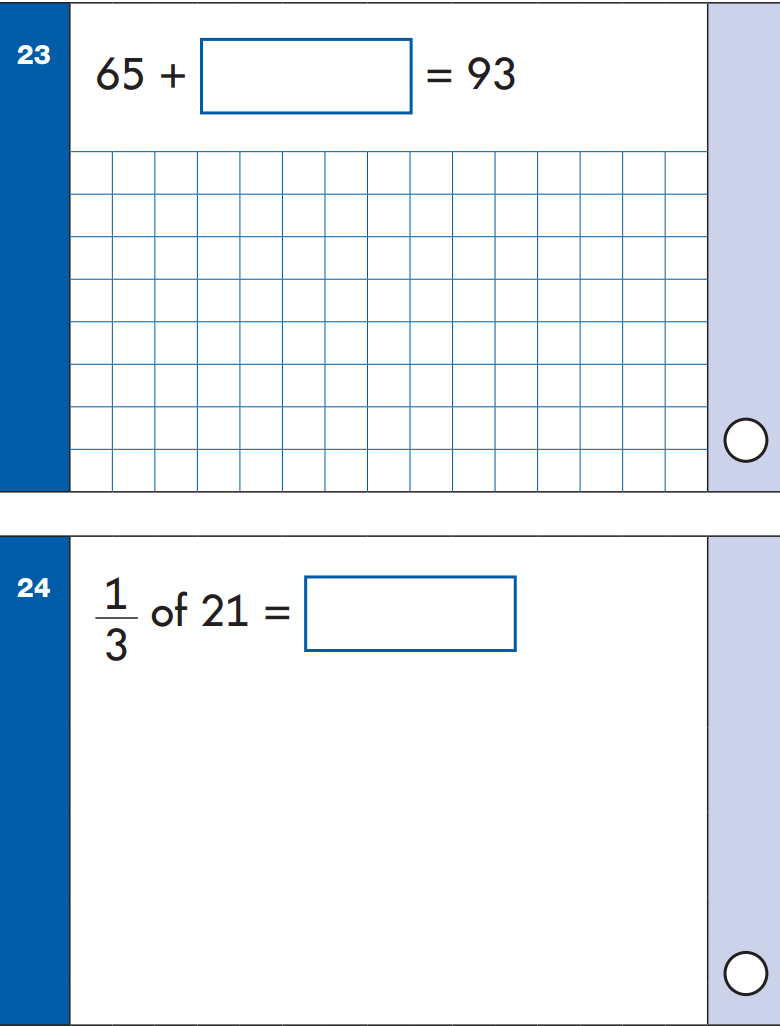 MATHS – Mathematical Reasoning
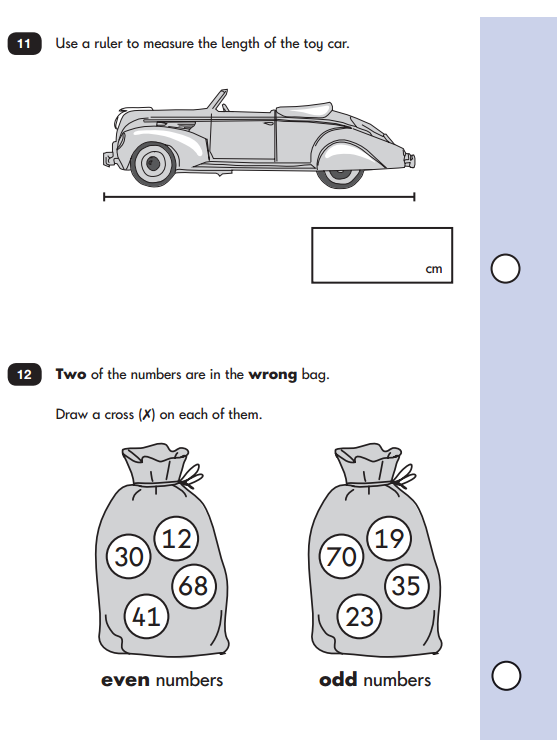 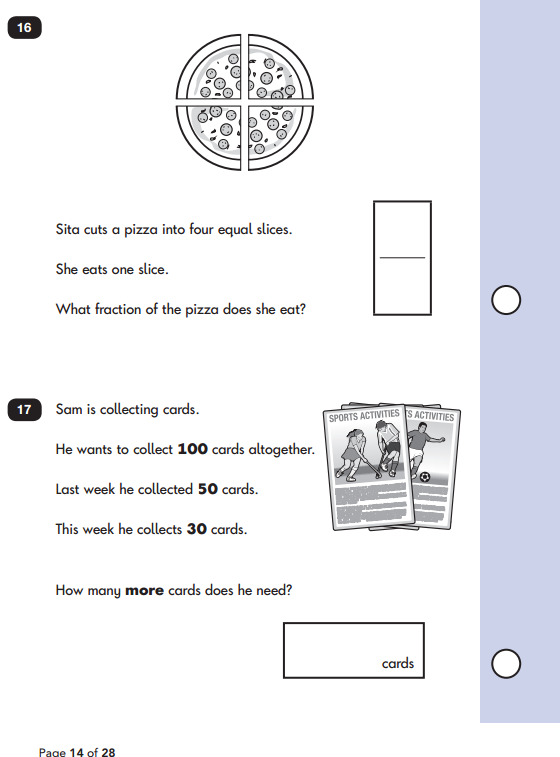 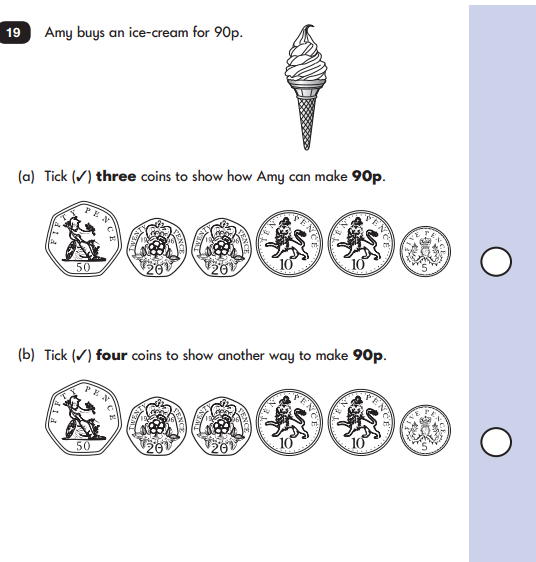 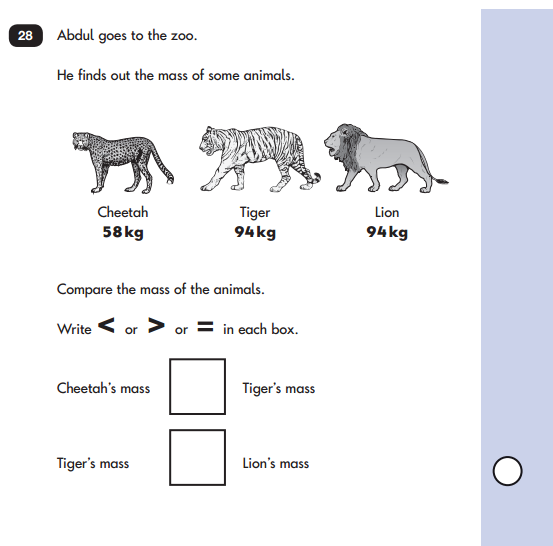 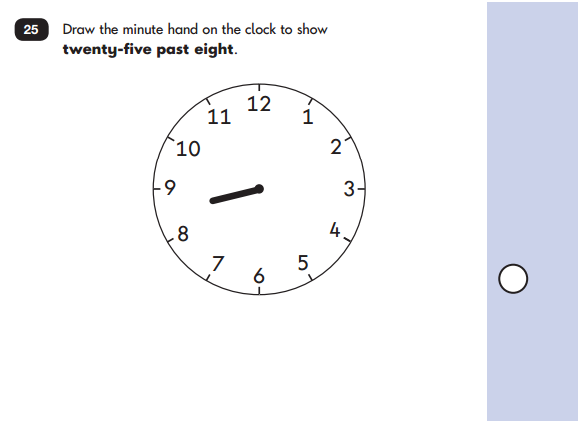 Pupils working at the expected standard will be able to engage with all questions within the tests. However, they will not always achieve full marks on each question, particularly if working at the threshold of the expected standard.
What will the children know about it?
What we tell them!!
Expectations

Please note:
schools to ensure that pupils are given sufficient time to demonstrate what they understand, know and can do without prolonging the test inappropriately.
The tests are designed to enable pupils to demonstrate their attainment and as a result are not strictly timed since the ability to work at pace is not part of the assessment
How is it marked?
Marked by teachers using a mark scheme
The raw score on the test (the total marks achieved out of the marks available) will be converted into a scaled score using a conversion table. Translating raw scores into scaled scores ensures performance can be reported on a consistent scale for all pupils
Each pupil will receive an overall result indicating whether or not he or she has achieved the required standard on the test. A standard-setting exercise will be conducted to determine the scaled score needed for a pupil to be considered to have met the standard
Moderation
What will parents know about it?
What we tell you!!
What the children tell you
Media?
Teacher Assessment at the end of the year – Annual Report
Working towards the expected standard
Working at the expected standard
Working at greater depth within the expected standard
When will it all happen?
Timetable – May
How can you help?
Attendance
Stay calm!
Guidance from school 
Website
QUESTIONS